VCAA Questions
Proteins and Enzymes
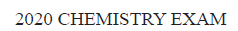 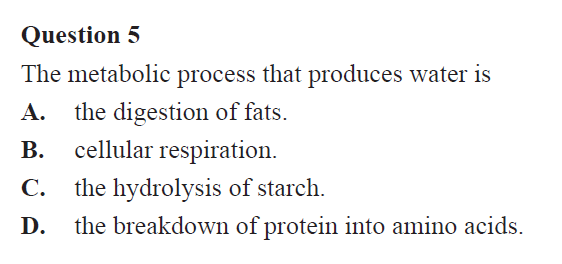 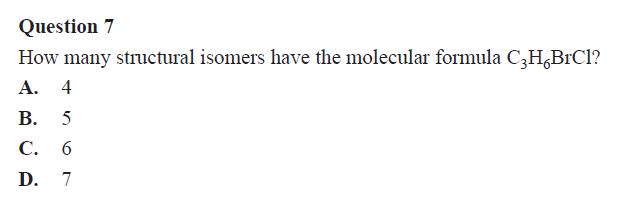 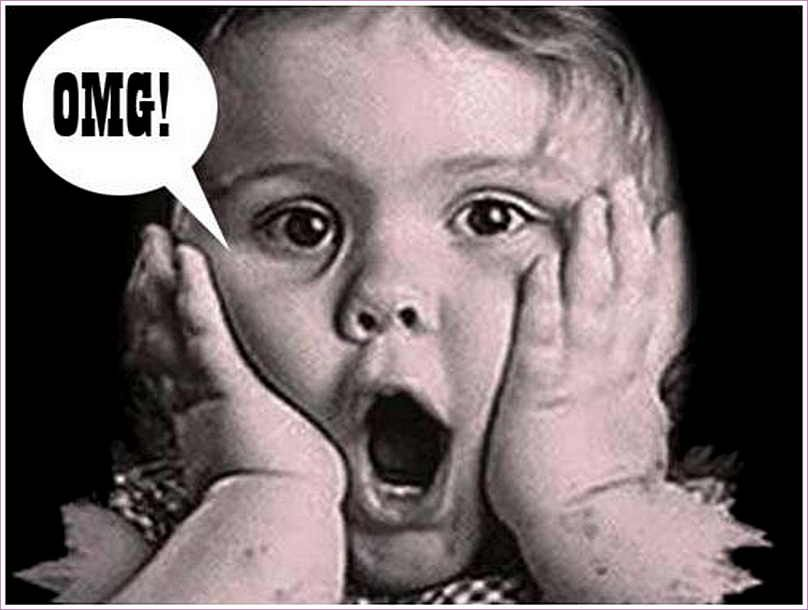 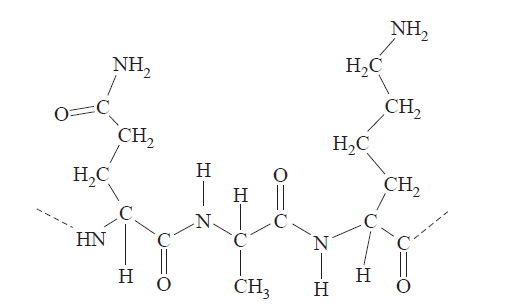 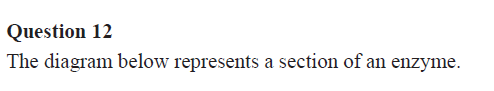 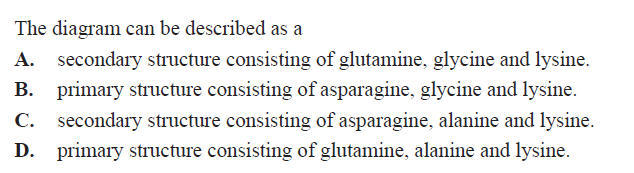 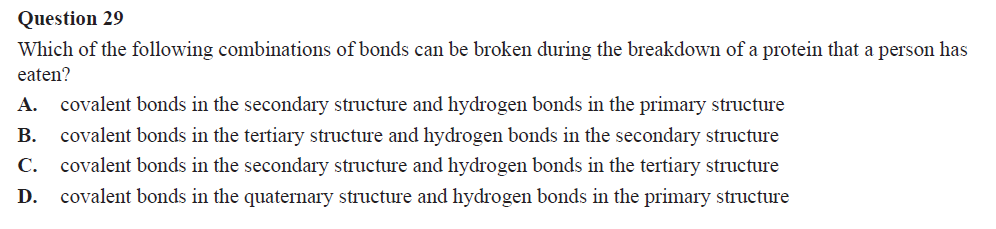 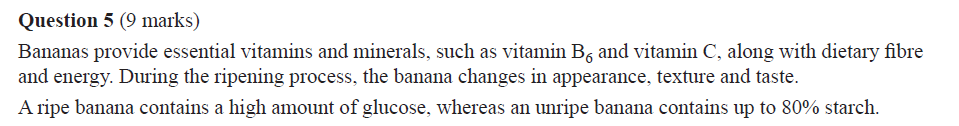 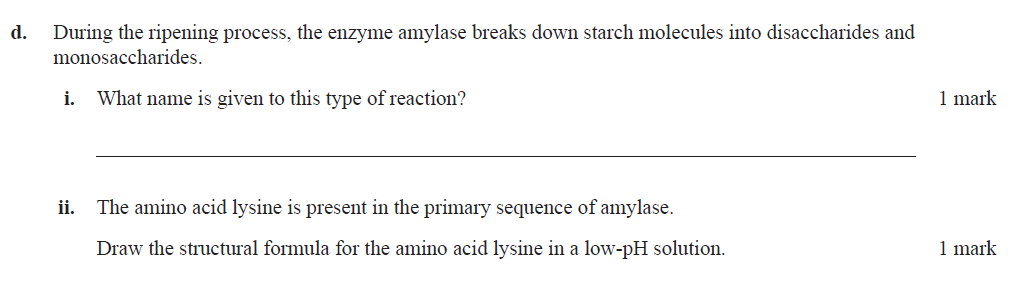 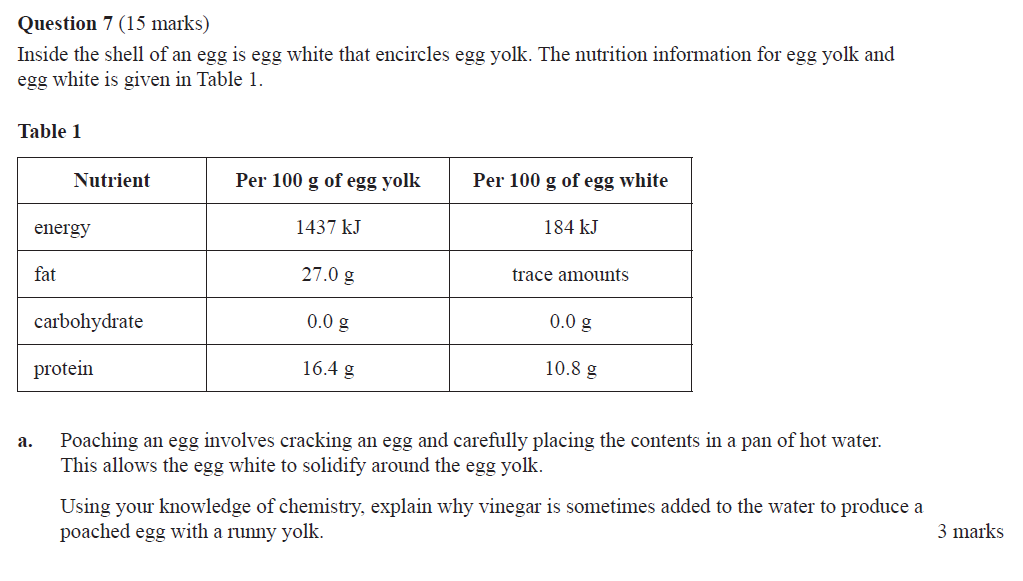